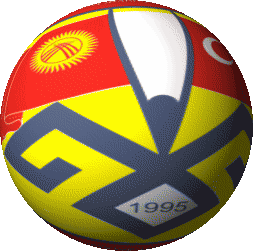 KTMÜ İLETİŞİM FAKÜLTESİ
AKADEMİK GENEL KURUL TOPLANTISI
26 EYLÜL 2014
KTMÜ İLETİŞİM FAKÜLTESİ
AKADEMİK GENEL KURUL TOPLANTISI
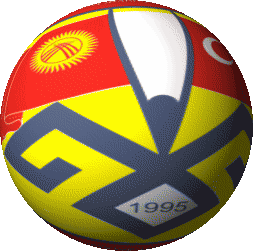 1.1 - EĞİTİM - ÖĞRETİM KADROSU
*Yarı Zamanlı Öğretim Görevlisi: 4
*Ders Saat Ücretli Öğretim Görevlisi: 2
İLEF
1.1 - EĞİTİM - ÖĞRETİM KADROSU VE DERS YÜKLERİ (2014-2015 Eğitim Öğretim Yılı Güz Dönemi)
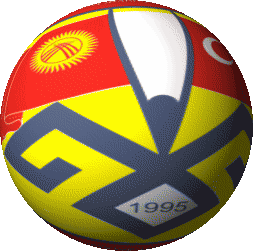 İLEF
1.2. TEKNİK VE FİZİKİ ALT YAPI
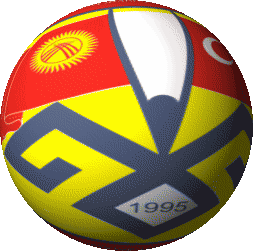 İLEF
1.2. TEKNİK VE FİZİKİ ALT YAPI
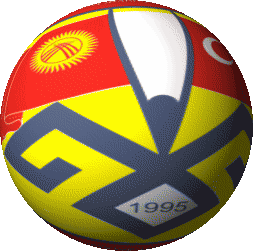 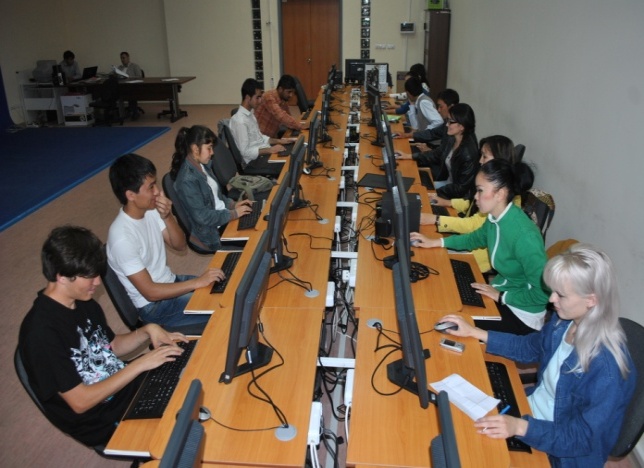 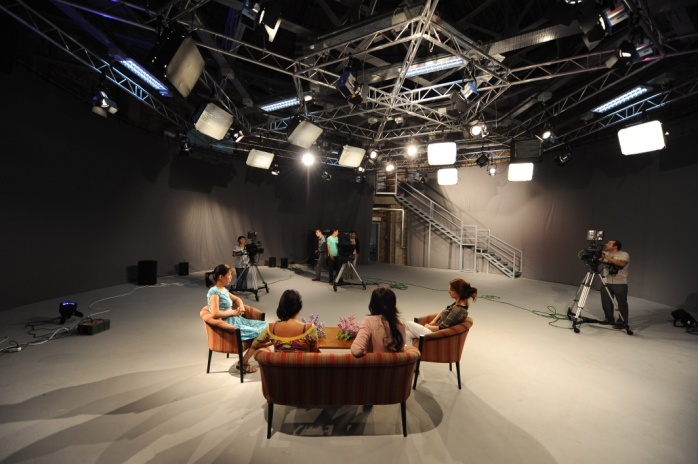 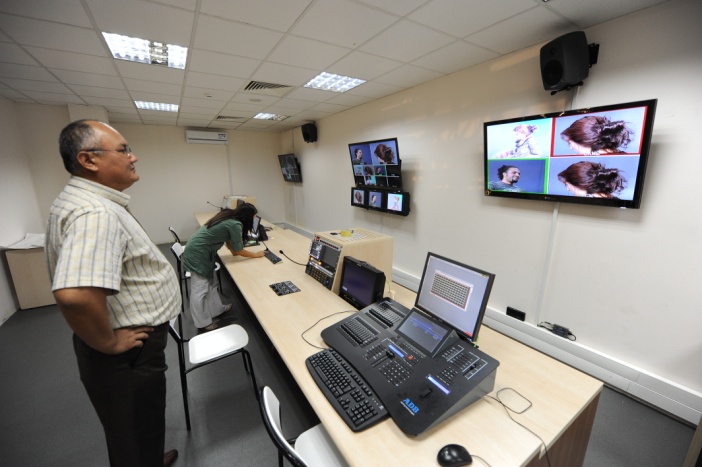 21 Öğrenciye 1 Kamera 				6 Öğrenciye 1 Bilgisayar
43 Öğrenciye 1 Dijital Fotoğraf Makinesi		71 Öğrenciye 1 Öğretim Görevlisi
61 Öğrenciye 1 Öğretim Üyesi			47 Öğrenciye 1 Araştırma Görevlisi
18 Öğrenciye 1 Öğretim Elemanı
İLEF
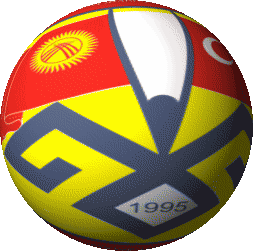 1.3. ÖĞRENCİ İLİŞKİLERİ VE REHBERLİK
Gazete, Dergi ve İnternet yayıncığıyla ilgilenen öğrencilere danışmanlık hizmeti,

 Öğrencilere Yönelik Tasarım, Kameramanlık, Fotoğrafçılık ve Etkin İnternet  Kullanma Kursları,

 Halkla İlişkiler Öğrencilerinin PR Kulübüne danışmanlık,

 Öğrencilerin ulusal ve uluslararası etkinliklere katılımının desteklenmesi.

KTMÜ Öğrenci Gelişim ve Danışma Merkezi ile ortaklaşa ‘’Etkili Ders Çalışma Yöntemleri’’, ‘’Empati’’, ‘’Protokol’’  vb. kurslar düzenlendi.
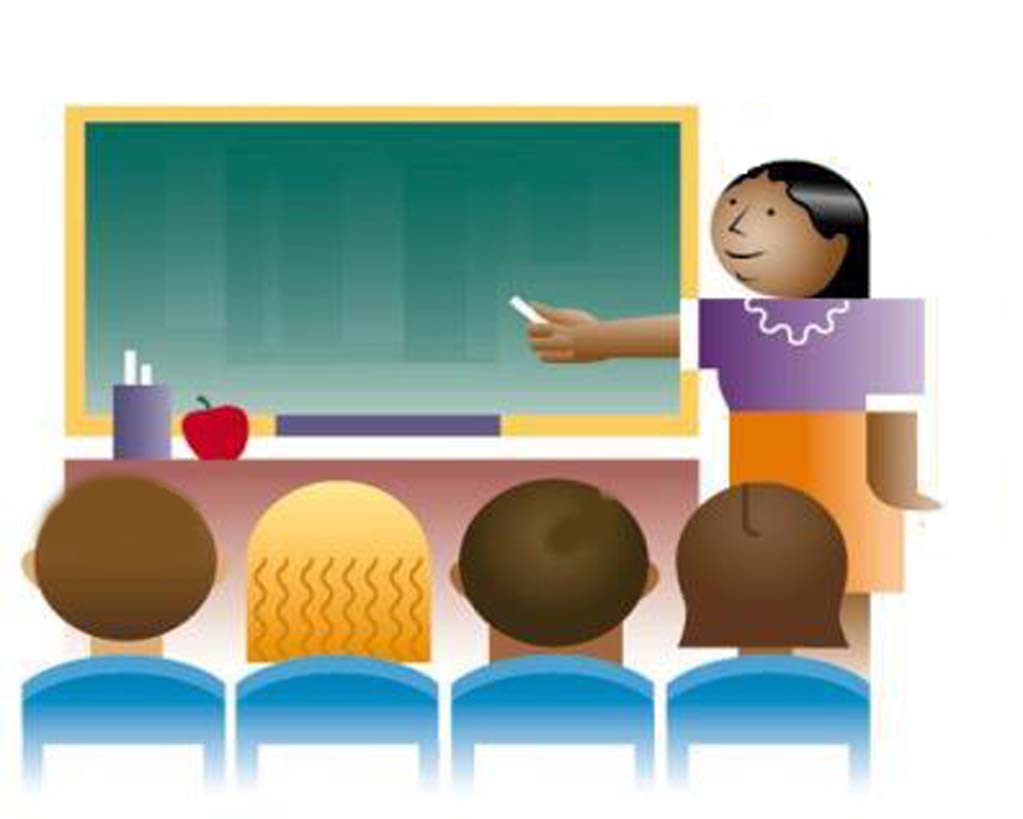 İLEF
Kamuoyu ve Piyasa Araştırmaları Atölyesi bünyesinde Öğrencilerimizi araştırmaya teşvik etmek amacıyla, Araştırma Yöntemleri dersini de destekleyecek nitelikte temel SPSS (İstatistik program) çalışmaları yapılmıştır.

Bu kapsamda yapılan çalışmalar:
Kırgızistan’da gençlerin Geleneklere Bakışı 
Kırgızistan’da gençlerin Boş Zaman Alışkanlıkları 
Üniversite Gençliğinin Sigara Bağımlılığı ve Psiko-Sosyal Nedenleri 
Üniversite Gençliğinin TV İzleme Pratikleri 
Üniversite Gençliğinin İnternet Kullanım Alışkanlıkları 
Kırgızistan Dışından Eğitim Amaçlı Gelen Öğrencilerin Uyum Sorunları 
İletişim Fakültesi Öğrencilerinin Kampüs Yaşamı Memnuniyet Anketi

Bu yıl da benzeri çalışmalar sürdürülecektir.
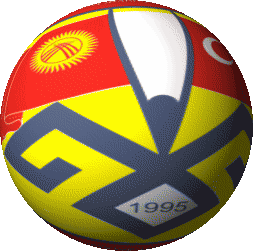 1.4. EĞİTİM PROGRAMINI GELİŞTİRME
Ders Programları gözden geçirildi. MEB Standartlarına ve Bologna kriterlerine göre yeniden düzenlendi.
TV Stüdyosu, Sinema ve Animasyon Stüdyolarında Eğitime Yönelik Çalışmalar Yapıldı.
Ulusal ve uluslararası üniversitelerin ilgili fakülteleri ile işbirlikleri sağlandı.
Mevlana Programı çerçevesinde Gazi Üniversitesi’nden 3 Öğretim Üyesi 09-16 Eylül 2014 tarihleri arasında Eğitim Öğretim alanında destek sundular. (İletişim Bilimlerine Giriş, İletişim Kuramları, Halkla İlişkiler ve Reklamcılıkta Temel Kavramlar derslerini vermişlerdir. Bu derslerde Kullanımlar ve Doyumlar Yaklaşımı, Motivasyon Kuramları, Gündem Oluşturma, Haber Yazımı, Habercilik İlkeleri konuları işlenmiştir.)
5-7 Haziran 2014 tarihleri arasında 22. İLDEK İletişim Fakülteleri Dekanlar Toplantısı yapıldı.
5-7 Haziran 2014 tarihleri arasında Stratejik İletişim Yönetimi Konulu 3. Uluslararası İletişim Sempozyumu düzenlendi.
İLEF
1.5. BÖLÜMLER TARAFINDAN YAPILAN VE YAPILACAK OLAN FAALİYETLER
GAZETECİLİK BÖLÜMÜ
YAPILANLAR 
Kamuoyu ve Piyasa Araştırmaları Atölyesi bünyesinde araştırmalar yapıldı.
Manas Gazetesi 6 sayı çıkarıldı, bu yılda en az 6 sayı çıkarılması planlanıyor.
Medya Şiddet paneli ve Sektör Yöneticileri ve Lider İletişimi paneli yapılması planlanmaktadır.
Kırgızistanda “Göç” olgusu ve Psiko-Sosyal Etkenler içerikli bir proje çalışması planlanmaktadır.
HALKLA İLİŞKİLER VE REKLAMCILIK BÖLÜMÜ 
YAPILANLAR
Sektörde çalışan uzmanlarla öğrencileri bir araya getirmek amacıyla ayda bir “Salı Toplantıları” adıyla master classlar yapılmıştır bu yılda devam edilecektir.
Muvizu in Kyrgyzstan . Animasyon Stüdyosunda Animasyon kursları düzenlenmiştir (Christina DeCoursey. Hong Kong)
Öğrencilerin 2d, 3d grafik sergisi düzenlenmiştir, bu yılda devam edecektir.
Reklam Atölyesi tarafından Kırgızistan Cumhuriyeti Enformasyon, Kültür ve Turizm Bakanlığı için tanıtım broşürleri hazırlanmasına destek verilmiştir, bu yılda devam edecektir.
Dil Komisyonunun talebi üzerine Dil konusu ile ilgili kamu spotları yapıldı ve devam edecektir.
YAPILACAKLAR
Salı Toplantıları devam edecektir -  Ayda bir defa 

Tüm üniversite öğrencileri için Animasyon Kursu devam edecektir. (Kanıbek Ömürbekov)

Fotograf ve video grafik kursları düzenlenecektir.( Hakkı İşcan) 

Her dönem Continent Firması,Shoro, Megacom ve Beeline ile master klasslar düzenlenecektir.

Sosyal Sorumluluk ile ilgili projeler gerçekleştirilmesi planlanmaktadır.
-Çevre Sorunları ile ilgili
-Sağlık 
-Trafik
YAPILACAKLAR

Halkla İlişkiler Kulübünün faaliyetlerini canlandırmak için öğrencilere danışmanlık sağlanmıştır ve destek sürdürülecektir. (Araş. Gör. Uğur Ünal, Arş. Gör. Kanışay Muktarova)  

Fakülte Öğrencilerimize  3d Ve 2d Grafik Kurslarının Yapılması Planlanmaktadır.(K.Ömürbekov)

Halkla İlişkişer Alanında İş Dünyasından Uzman Kişiler Davet Edilerek Master Class Yapılması Planlanmaktadır.

Kırgızistan’da Sivil Toplum Örgütleri Üzerine Bir Araştırma Planlanmaktadır.(Doç. Dr. Cavit Yavuz)
RADYO , TELEVİZYON ve SİNEMA BÖLÜMÜ 
YAPILANLAR
Ses yönetmeni  A. AHMEDEEV ile Master Class düzenlendi, Aralık 2014.
Radyo muhabiri Kayrat İMANALİYEV ile Master Class düzenlendi, Kasım 2014.
KTR’deki «Yolsuzluğa karşı»  programına Üniversitemiz  hakkında yayın hazırlanmıştır. Ocak 2014.
Cengiz Aytmatov konulu  Foto Albüm hazırlandı.
Jurgenev Sanat Akademisi’nin (Almatı, Kazakistan) öğretim üyeleri ve öğrencileri ile görüşme yapıldı.
Yapımcı Asol  Moldokmatova ile Master Class yapıldı. Mayıs 2014
Yönetmen B. Aydaraliyev’in «Cengiz  Aytmatov» Filminin Galası.
Çarşılar/Pazarlar hakkında belgesel film çekildi, kurgu aşamasında.
East Carolina Üniversitesi ile öğrencilere yönelik ‘’Global Understanding ‘’ Sertifika Programı düzenlenmiştir. (Cenk DEMİRKIRAN)
YAPILACAKLAR

Urkün Projesi. (Doç. Moldoseyit MAMBETAKUNOV ve Prof. Dr. Cankoroz KANİMETOV)
Haftada 2 gün film gösterimleri yapılacak. (Mustafa Akarsu)
Ödüllü Filmlerin İngilizce alt yazıları hazırlanıp çoğaltılacak. (Cenk Demirkıran)
27 Kasım 2014 Film yönetmeni Sadık ŞER NİYAZ ile Master Class
Şubat, 2015 - Fotoğraf Sergisi ve Film Galası - I. Dünya Göçmen Oyunları Fotoğraf Sergisi
Mart 2015 Film Yönetmeni Murat SARUULU ile Master Class
9 Nisan 2015 Kameraman Murat ALİYEV ile Master Class
9 Nisan 2015 ”Gelin” Film Gösterisi
21 Ocak-1 Şubat 2015 Fotoğrafçılık Kursu
5-19 Mart 2015 Kameramanlık Kursu
22 Şubat-29 Mart 2015 Kurgu Foto montaj Kursu
4 Haziran  2015“Kırgız Milli Giysileri” Sergisi
5 Haziran 2015 “Bişkek Parkları” Fotoğraf Sergisi
Kurmancan Datka Filminin Fakülte Galası
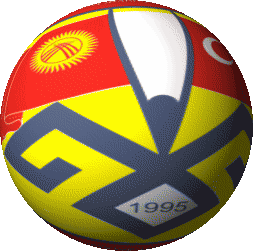 1.6. BİLİMSEL YAYINLAR
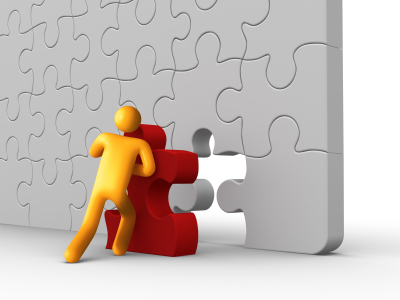 İLEF
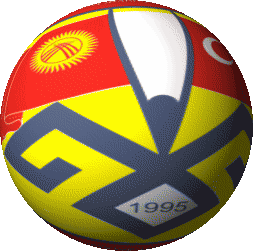 1.7. PROJELER
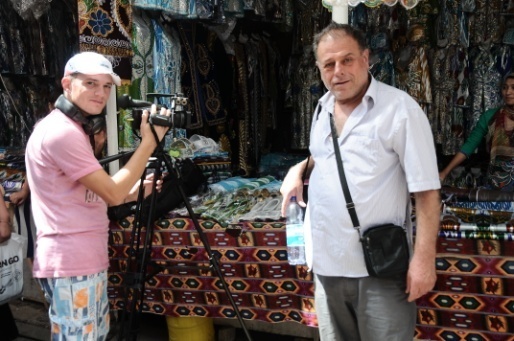 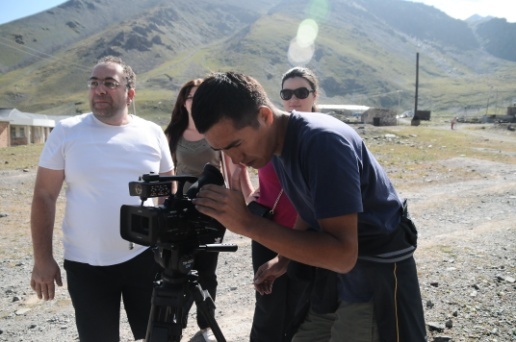 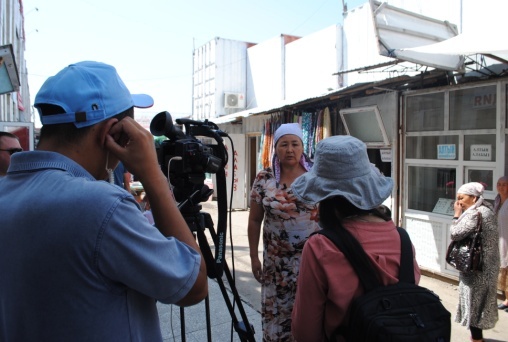 İLEF
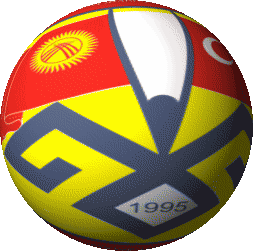 1.7. PROJELER
YAPILMASI PLANLANAN PROJELER
İLEF
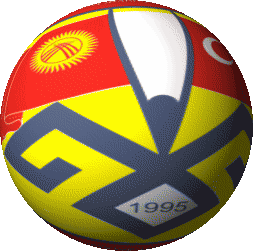 1.8. İŞBİRLİKLERİ ve İLİŞKİLER
Ulusal ve Uluslararası Kuruluşlarla İşbirlikleri Proje Bazında Yapılmaktadır.
İLEF
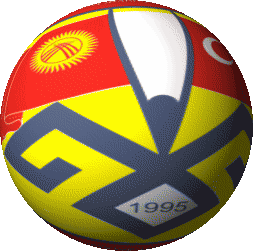 1.9. STAJLAR
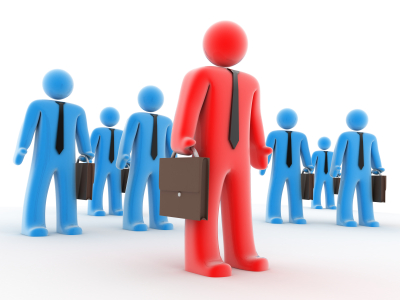 Türkiye’de öğrencilerimiz TRT v.b kurumlarda stajlarını yapmıştır.
Kırgızistan’da ise öğrencilerimiz başta Bişkek olmak üzere Oş, Narın ve Issık Göl bölgelerinde çeşitli mesleki kuruluşlarda stajlarını gerçekleştirmiştir.
İLEF
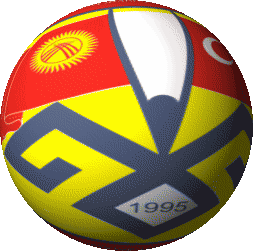 1.10. FİZİKİ KAYNAKLARIN ETKİN KULLANIMI
Uygun zamanlarda Fakültemiz anfi ve grafik laboratuarları diğer fakülteler ile birlikte kullanılmaktadır.
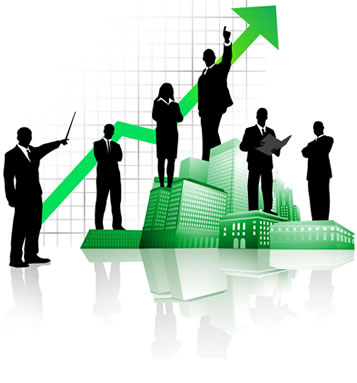 İLEF
1.11. ÖĞRENCİLERLE ETKİLİ İLETİŞİM VE REHBERLİK HİZMETLERİ
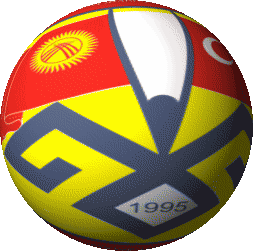 Sınıf danışmanlıkları
Kulüp danışmanlıkları
Dönemlik fakülte toplantıları
Meslek toplantıları
Sportif faaliyetler
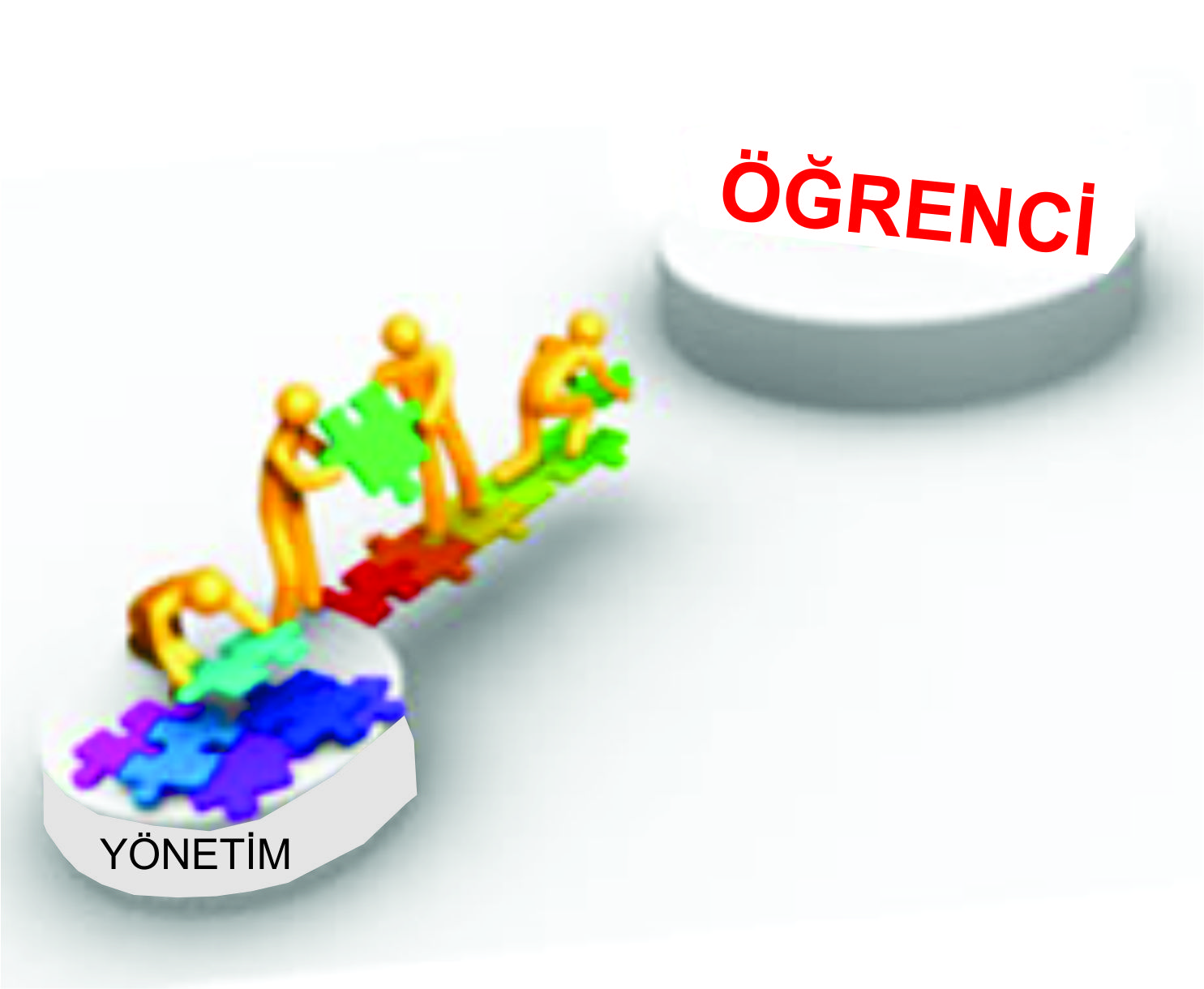 İLEF
1.12. HAZIRLIK ÖĞRENCİLERİNE SAĞLANACAK 
BİLİMSEL, SOSYAL VE KÜLTÜREL KATKILAR
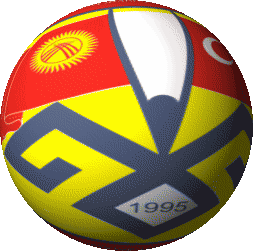 Meslek tanıma toplantıları

Oryantasyon hizmetleri
Hazırlık öğrencilerine yönelik film gösterimi
İLEF
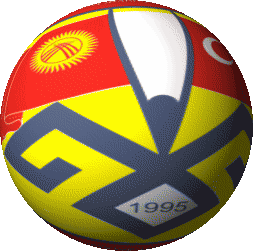 1.13. KİŞİSEL GELİŞİM PROGRAMLARI
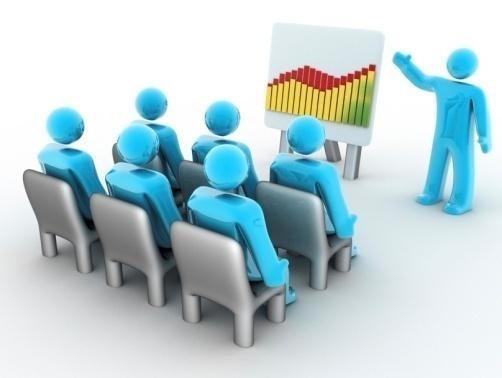 Öğrencilere Yönelik  Foto-Montaj  Kurslarına devam edilecek.
(38 öğrenciye 2 grup şeklinde 20’şer saat)  (Hakkı iŞCAN)

 Öğrencilere Yönelik Kameramanlık Kurslarına devam edilecek.
(38 öğrenciye 2 grup şeklinde 20’şer saat) (Mustafa AKARSU)

 Öğrencilere Yönelik Fotoğrafçılık Kurslarına devam edilecek.
(38 öğrenciye 2 grup şeklinde 20’şer saat)  (Fahri TARHAN)

 Öğretim Elemanlarına Yönelik Fotoğrafçılık Kurslarına devam edilecek.
(38 öğrenciye 2 grup şeklinde 20’şer saat) (Fahri TARHAN)

Etkili İletişim ve Stratejik Yönetim Seminerleri açılacaktır. (Personele, Öğrencilere ve talep olması halinde Halka yönelik) (Ercan OKTAY ve Cevit YAVUZ)
İLEF
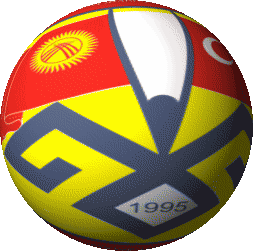 1.14. TANITIM FAALİYETLERİ
AŞAĞIDAKİ TANITIM FAALİYETLERİ YAPILMIŞ OLUP, BU DÖNEMDEDE BU FAALİYETLERİN YAPILMASI DEVAM EDİLECEKTİR.
İLDEK Dekanlar Toplantısı ve Stratejik İletişim konulu 3. Uluslar arası İletişim Sempozyumu çerçevesinde fakülte ve üniversitenin tanıtımı gerçekleştirildi.
Film yarışmalarında  alınan ödüllerin basında yer almasının sağlanması,
Manas Gazetesi’nde tanıtım faaliyetlerine yer verilmesi,
Üniversitemizin tanıtım materyallerinin (bülten, davetiye, katalog vb.) hazırlanması,
K.T.M.Ü. İLEF tanıtım filminin hazırlanması,
Afiş, spot yarışmalarına (sağlık, trafik) devam edilecek.
Fakülte’nin çektiği film ve TV programlarının TRT AVAZ’da yayınlanması
Yapılan faaliyetlerin Kırgız TV’lerinde yayınlanmasına devam edilecek.
Fakülte ve iletişim sektörü arasında işbirliğinin sağlanmasına yönelik çalışmaların yapılması.
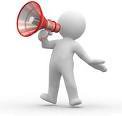 İLEF
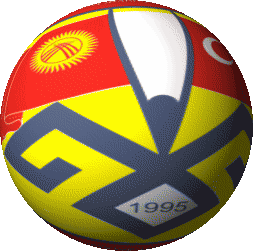 1.15. TANITIM FAALİYETLERİ
Yapılan faaliyetlerle medyada yer alma

İletişim Fakültesi tanıtım kataloğu yapılmıştır.


Ödüllü filmlerin Kırgızistan televizyonlarında gösterilerek üniversite tanıtımına sağlanan katkı (ELTR)
İLEF
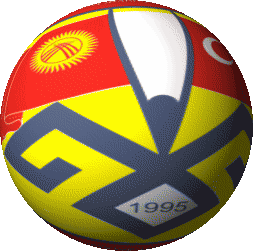 1.16.ÖDÜLLER
Göç, Uluslararası Belgesel Film Festivali. Baş ödül. Tataristan / Kazan, 2013.
Göç, Uluslararası Belgesel Film Festivali. Baş ödül. Katar, 2013.
Göç, Uluslararası Film Festivali. En İyi Belgesel Film Ödülü. Yunanistan, 2013.
Göç, Uluslararası Film Festivali. En İyi Kameraman Ödülü. Rusya, 2013.
Göç, Ak İlbirs Film Ödülü’nün 6 dalında  -  En İyi Ses Yönetmeni, En İyi Yönetmen, En İyi Montaj, En İyi Senaryo, En İyi Kameraman ödüllerini aldı. Bişkek, 2013.
Sarı Oy Belgesel Filmi. Uluslararası Film Festivali Birincilik Ödülü. Kazakistan, 2013.
Sessizlik Oyun Filmi. Uluslararası Film Festivali. En İyi Yönetmen, En İyi Yapımcı Ödülleri. Dubai, 2013.  
Sessizlik Oyun Filmi. Ak İlbirs Film Ödülü. En İyi Oyun Filmi Bişkek, 2013.
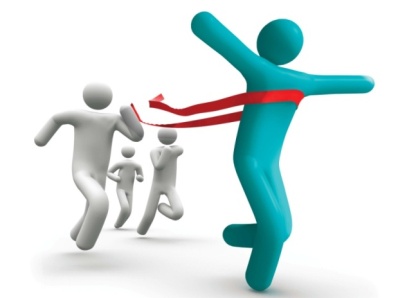 İLEF
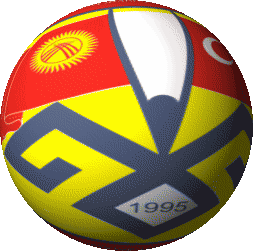 1.16.ÖDÜLLER
Kırgız Sineması’na yaptığı katkılardan dolayı K.C. Kültür Enformasyon ve Turizm Bakanlığı tarafından Öğr. Gör. Artıkpay Süyündükov’a ‘En İyi Kültür Elçisi’ ünvanı verildi.  


İletişim Fakültesi Kameramanı Nargiza Mamatkulova’ya da Sessizlik filmi ile kazandığı uluslararası başarılardan dolayı K.C. Kültür Enformasyon ve Turizm Bakanlığı tarafından takdir belgesi verildi. 


Konya Büyükşehir Belediyesi tarafından düzenlenen "Mutlu Aile" konulu kısa film yarışmasında İletişim Fakültesi Gazetecilik Bölümü öğrencisi Rahat Salamatova, Yuva adlı filmiyle 2. oldu.
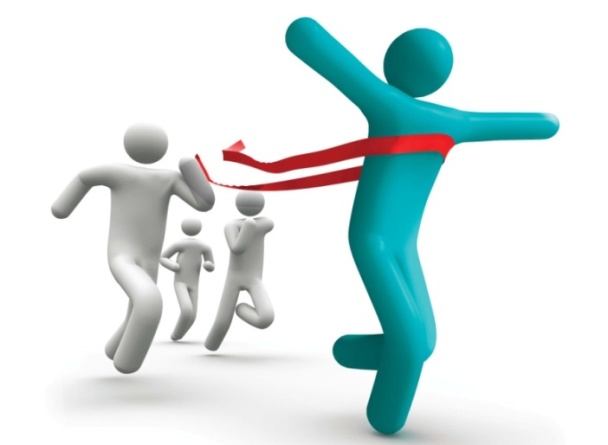 İLEF
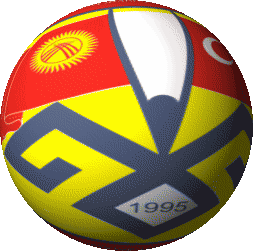 1.17. ETKİLİ İŞBİRLİĞİ VE KOMİSYON ÇALIŞMALARINA KATILIM
Üniversite Akademik Katalog Komisyonu
Üniversite Tanıtım Komisyonu
Üniversite Tanıtım Kataloğu Komisyonu
Bilim, Sanat, Hizmet ve Teşvik Ödülleri Komisyonu
Manas FM Yayın Kurulu Komisyonu
Öğrenci, Akademik ve İdari Personel Bilgilendirme, Yönlendirme ve Motivasyon Komisyonu
Türk Akraba Topluluklarından Öğrenci Kabul Komisyonu
KTMÜ Akademik Değerlendirme ve Kalite Geliştirme Kurulu
Web Sayfası Geliştirme Komisyonu
Bologna Eşgüdüm Komisyonu
İç Değerlendirme ve Gözetim Ekibi
Medya Teknolojileri Geliştirme Komisyonu
İLEF
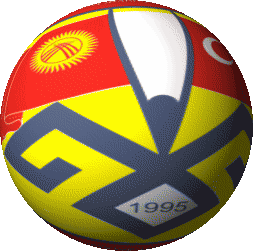 TEDBİR VE ÖNERİLER
1-  Eğitim öğretim ile ilgili olarak
Fakültede tam zamanlı öğretim üyesi sayısının arttırılması (özellikle Gazetecilik ile Halkla ilişkiler ve reklamcılık bölümlerinde) Eğitim öğretim ile ilgili  teorik  ve pratik altyapı çalışmalarının geliştirilmesi 
1.1.Teorik alt yapıya önem veriyoruz: Halkla İlişkiler ve Reklamcılık Bölümü için gündem kurma; Gazetecilik Bölümü için kullanımlar ve doyumlar; Radyo Televizyon ve Sinema Bölümü için semiyoloji kuramlarına önem veriyoruz.
1.2. Medya sektöründe kullanılan Edius, Adobe Premiere kurgu programlarını ve senaryo yazım programlarından  da Celtix programını önemsiyoruz.
1.3.Araştırma yöntemlerine önem veriyoruz: Bu sebeple nitel araştırma yöntemlerinden içerik analizi ve söylem analizi, nicel analizler için SPSS programı öğretimine ağırlık veriyoruz. 
1.4.İfade kabiliyetinin gelişmesine önem veriyoruz: Bu amaçla ‘‘yazılı ve sözlü anlatım’’, “metin yazarlığı” vb. derslerde Gazetecilik, Halkla İlişkiler alanında kullanımını geliştirilerek devam edilecektir.
1.5.Bütün bilimlerin felsefeyle başladığını dikkate alarak; Fakültemizde İletişim felsefesine önem verilmektedir. Fakültemiz öğrencilerinin varoluşçuluk, fenemonoloji ve semiyoloji vb. felsefi akımların temel kavram ve önermeleri hakkında bilgi sahibi olmalarına öncelik verilmektedir.
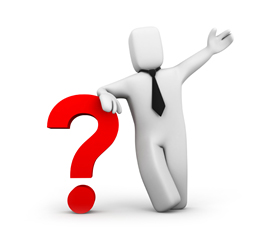 İLEF
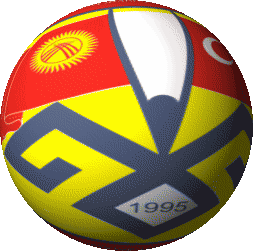 TEDBİR VE ÖNERİLER
2. Teknik ve fiziki altyapı ile ilgili olarak
Işık, Dijital Fotoğraf Makinesi, Hard Disc, CD-DVD Çoğaltma Makinesi gibi donanımlar yetersizdir.  
Ayrıca dersliklerde koyu perde bulunmamaktadır. Daha etkili ders işleyebilmemiz için bu eksiklerin giderilmesi gerekmektedir.

3- Araştırma ve film yapımı projeleri
İLEF
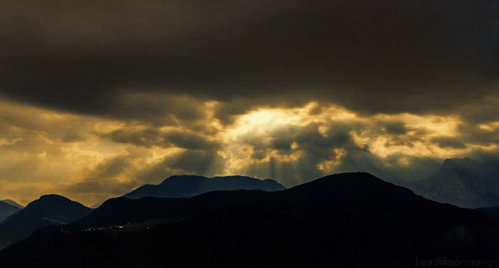 İLEF
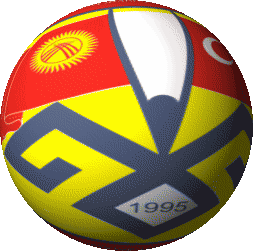 2013
TEŞEKKÜRLER
İLETİŞİM FAKÜLTESİ